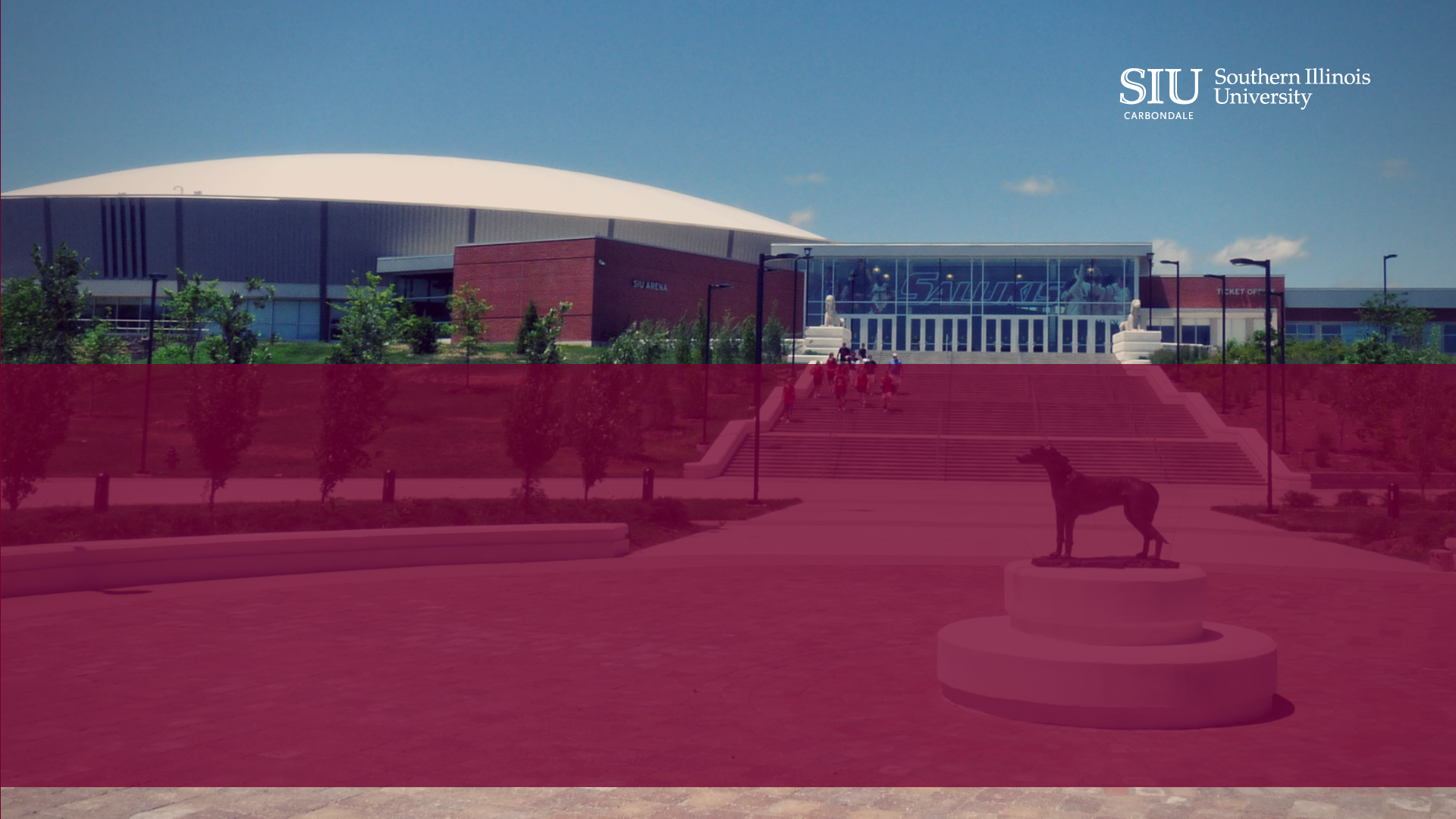 TITLE
Firstname Lastname
email
Slide 1
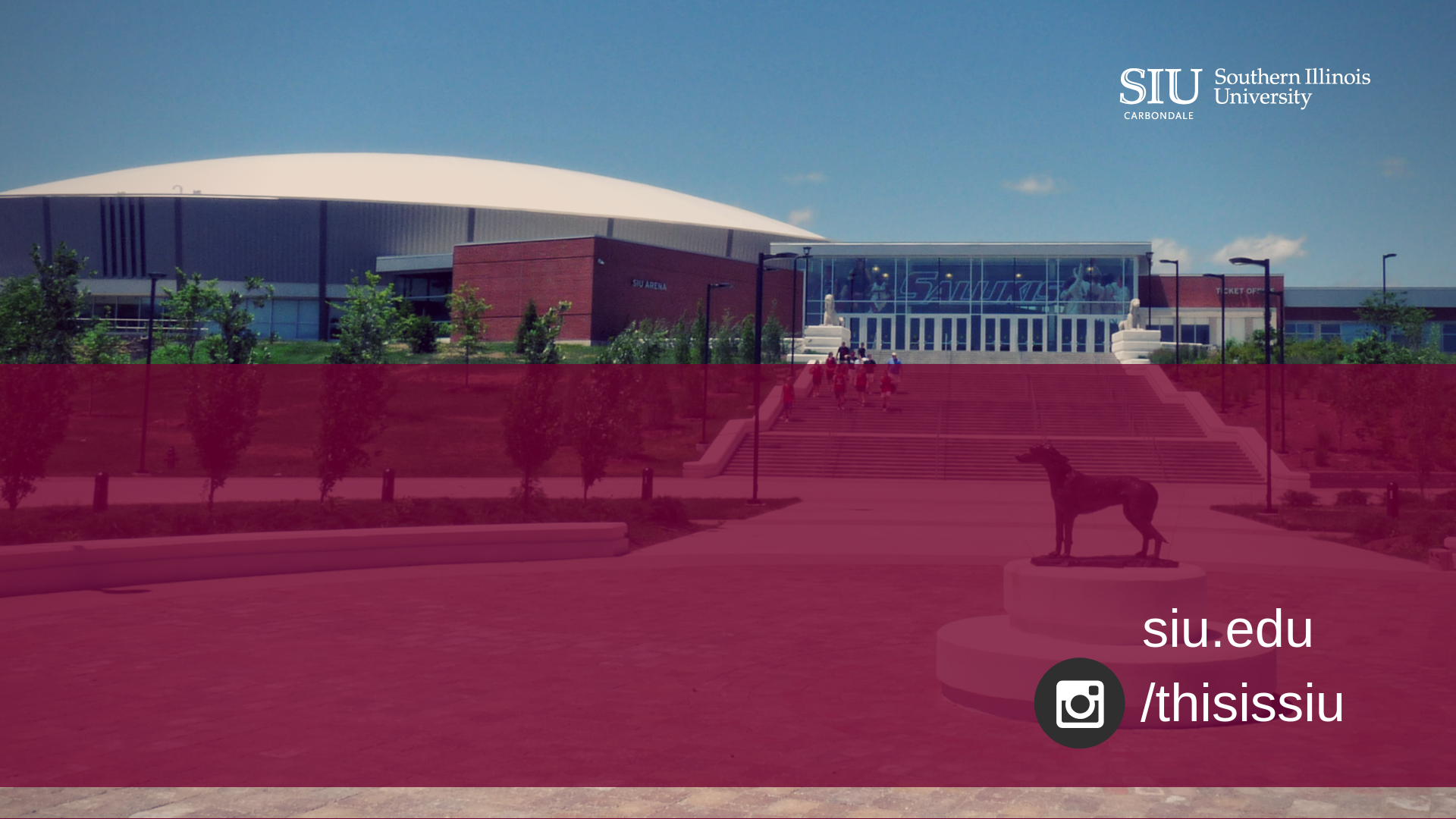 This is space 4 Some Info.
Place more info here.